Health and Living Conditions in Eight Indian Cities
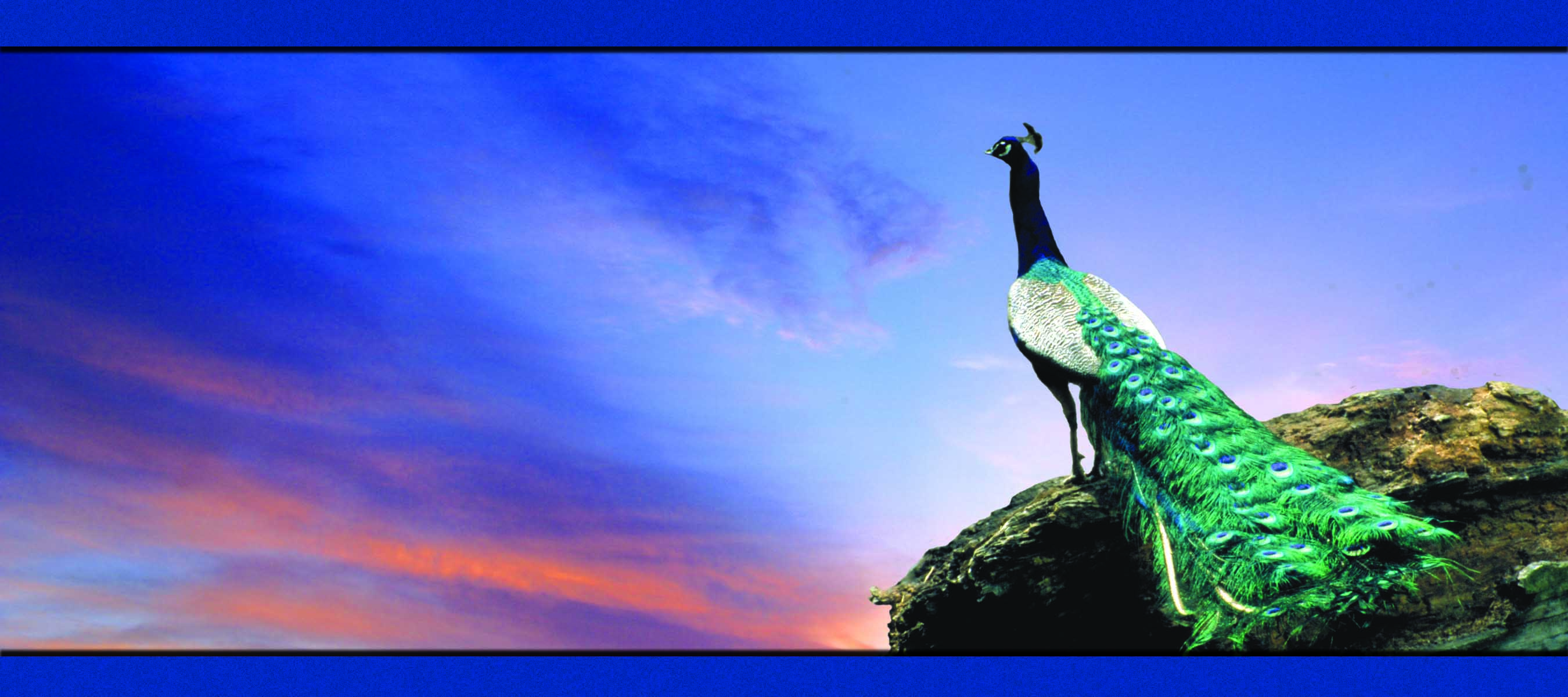 2005-06 National Family Health Survey (NFHS-3), India
Objective
To examine the intercity and intracity differentials in the health and living conditions of population by slum/non-slum residence and economic status in eight big cities of India
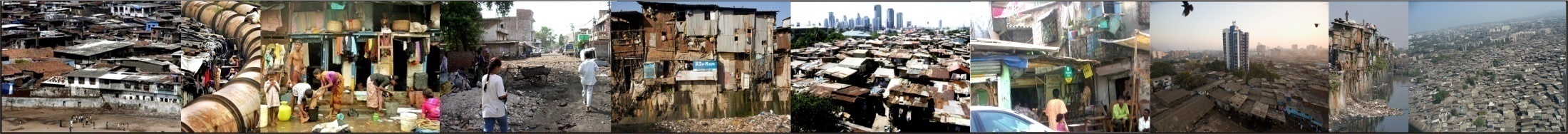 NFHS-3, India
Contents
Need to focus on urban health by slum/non-slum residence and by economic status

Differentials in living conditions

Differentials in health status

Spousal violence
NFHS-3, India
Need to Focus on Urban Health
The urban population in India is expected to increase to more than 550 million by 2030

Currently, a sizable proportion of the population in most Indian cities lives in slum areas

The increasing slum population is seen an indication of worsening living conditions and increasing poverty in Indian cities 

The increasing concentration of the population in slums and urban poverty have drawn a strong interest in urban health in general, and the health of slum dwellers and the urban poor in particular
NFHS-3, India
Data on slum/non-slum areas in NFHS-3
Due to the growth of the urban population and a strong interest in urban health, as well as the Millennium Development Goal on improving the lives of slum dwellers, in NFHS-3 eight cities (i.e.  Chennai, Delhi, Hyderabad, Indore, Kolkata,       Meerut, Mumbai, and Nagpur) were selected for providing slum/non-slum estimates
NFHS-3, India
Proportion of Slum Population
According to 2001 Census, these eight cities  together possessed nearly 30 percent of the total enumerated slum population of the country
NFHS-3, India
Sample
Slum/non-slum areas in cities are defined according to the census definition and supervisor’s observation 

The poor  in these cities include those belonging to the lowest quartile of the wealth index, which is  calculated on the basis of ownership of a number of household assets, housing quality and important housing facilities for the urban sample as a whole at all India level. This definition of the poor is not the same as the population living below the poverty line.
NFHS-3, India
Contents
Need to focus on urban health by slum/non-slum residence and by economic status

Differentials in living conditions

Differentials in health status

Spousal violence
NFHS-3, India
Proportions of Slum Households and Poor Households  in Selected Cities, India, 2005-06
In every city there are many more slum households than poor households.
NFHS-3, India
Percentage of Poor Households in Slum/Non-slum Areas
Poverty is more prevalent in slum areas than in non-slum areas in every city except Indore

 Disparity in the proportion of poor between slum and non-slum areas is largest in Delhi followed by Chennai
NFHS-3, India
Distribution of the Poor between Slum and Non-slum Areas
NFHS-3, India
Household Living Conditions
As expected, slums have poorer housing quality than non-slum areas whether we consider construction material, residential crowding or ventilation. However, the poor have the worst housing conditions on all counts.

There is not much difference between slum and non-slum households in the accessibility of piped water supply
NFHS-3, India
Household Living Conditions
The use of improved toilet facilities is not very high in most of these cities. In almost all cities, the accessibility to proper sanitation facilities is much worse in slum areas than in non-slum areas. A higher proportion of slum dwellers and members of poor households defecate in the open.

A majority of households in these cities use clean fuel (LPG, electricity or bio­gas) for cooking. Differentials in the use of clean cooking fuels between slum and non-slum households are large in most cities.
NFHS-3, India
Percentage of Households Using Kerosene and Solid Fuels
NFHS-3, India
Percentage of Poor Households Possessing a BPL Card
Except for Hyderabad (24%) and Nagpur (16%), only a small proportion of households (6% or less) have a BPL card
NFHS-3, India
Contents
Need to focus on urban health by slum/non-slum residence and by economic status

Differentials in living conditions

Differentials in health status

Spousal violence
NFHS-3, India
Infant and Under-five Mortality Rates
The infant mortality rate (IMR) varies widely across these cities
Differentials by slum/non-slum residence do not show a consistent pattern
NFHS-3, India
Percentage of Children Age 12-23 Months Who Received All Basic Vaccinations
In every city, at least 90 percent of children age 12-23 months have received some vaccinations

The proportion of children who have received all basic vaccinations is not very high in any of these eight cities, ranging from 43 percent in Meerut to 78 percent in Chennai
NFHS-3, India
Percentage of Women Who Had Three or More Antenatal Care Visits
NFHS-3, India
Percentage of Women Who Received All Recommended Antenatal Care
Although the utilization of all antenatal care services differs substantially across  the cities, between their slum and non-slum areas, in almost all cases poor women are the least likely to receive every antenatal care service
NFHS-3, India
Place of Delivery
At least 60 percent of deliveries in these cities took place in health facilities, except in Meerut where only 46 percent of deliveries were conducted in health facilities. Institutional deliveries were nearly universal in Chennai and Hyderabad.
NFHS-3, India
Maternal Care
All indicators of delivery and postnatal care are consistently better in non-slum areas than in slum areas in all cities except Indore and Chennai, where there is essentially no difference in the utilization of postnatal care

The utilization of delivery and postnatal services is lowest among poor women in all cities except Chennai. The differences are particularly striking in Meerut and Delhi.
NFHS-3, India
Percentage of Children Under Age Five Years Who Are Underweight
NFHS-3, India
Percentage of Children Age 6-59 Months Who have Anaemia
There is not much variation in the anaemia status of children ranging from 49% in Mumbai to 68% in Meerut
NFHS-3, India
Percentage of Children Age 0-71 Months Who Received Any Service from An Anganwadi Centre
The percentage of children that are covered by an AWC varies substantially across these cities, ranging from 12% in Meerut to 95% in Chennai
NFHS-3, India
Nutritional Status of Women
NFHS-3, India
Anaemia Among Poor Women
Anaemia is widespread among women in every city, ranging within a narrow band from 40% in Indore to 55% in Kolkata
NFHS-3, India
Contents
Need to focus on urban health by slum/non-slum residence and by economic status

Differentials in living conditions

Differentials in health status

Spousal violence
NFHS-3, India
Spousal Violence Among Ever-married Women
Percentage
NFHS-3, India
Conclusions and Recommendations
In general, most, but not all, of the selected indicators of living environment and health status of the population in eight cities are better in non-slum areas than in slum areas.  Nevertheless, the  urban poor in every city are in the most disadvantaged position with respect of almost all of the selected indicators. Since a large proportion of the poor population in every one of the eight cities does not live in slums, there is an imperative need to have a more inclusive policy that extends services to all poor people in addition to slum dwellers.
NFHS-3, India
Contd…
Since inter-city disparities in most indicators are much sharper than the intra-city disparities by residence or economic status, for evidence-based planning, it is important to have reliable disaggregated data on environmental and health conditions in individual cities and for different groups within these cities similar to the information provided in NFHS-3 for eight selected cities.
NFHS-3, India
THANK YOU